Professional Nursing Practice at VUMC
Nursing Strategic  Plan
Transformational Leadership and Professional Development

Create a leadership model that will provide current and future leaders the environment, tools, evidence, and skill development to be innovative and transformational during a time of healthcare reform and transition.
Evidence Based Practice & Effective Processes

Lead the nation in producing evidence that will drive nursing practice, recognizing and legitimizing the evolution of knowledge, in a rapidly changing environment.  
Create passion and discipline for the translation of evidence into practice that will optimize patient outcomes.
Personalized Patient Health Care

Transform the way healthcare is delivered across the continuum to ensure highly reliable, personalized care, taking advantage of the capabilities and unique contributions of the entire care delivery team.
Quality Goals
Engage nurses to work with other members of the healthcare team to ensure safe & reliable care

Put in place structures and processes that ensure patient centered care
Focus on transformational  leadership 
at all levels

Establish a quality learning system so that nurses at all levels throughout VUMC have access to measurement & feedback about innovative care delivery
Redesign care to optimize nurses’ professional expertise and knowledge

Build systems and a culture of safety that encourage, support and spread vitality and teamwork in all areas of nursing
Professionalism & Leadership

The transformational leader creates a compelling picture of the future that inspires and catalyzes people and multidisciplinary teams to realize their full potential. Through trust and engagement, the transformational leader fosters a passion for excellence, continuous improvement, achievement of shared goals and the pursuit of innovative breakthroughs.
Quality, Safety & Service

Our focus is to provide safe, quality 
care to  our patients and families
through our practice/services.
Evidence Based Practice

Our interdisciplinary team 
surrounds the patient and family 
to provide evidence-based care.
Professional  Practice Model
Integrated Technology
• HED
• WIZ
• Admin RX
• StarPanel
• Plan of Care
• Dashboards
• VPIMS
• MyHealth at Vanderbilt
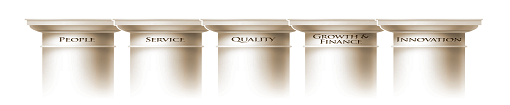 Professional Nursing Practice at VUMC
Nursing Strategic  Plan
Organizational Examples
Unit/Clinic Examples
Personalized Patient Health Care 

Transform the way in which health is delivered across the continuum in order to ensure highly reliable personalized care, taking advantage of the capabilities and unique contributions of the entire care delivery team.
MyHealth at Vanderbilt
Priority Problems/Plan of  Care
Overview Patient Care (OPC)
STAR Panel
Patient Education & Engagement Record
Quality Goals
Interdisciplinary Quality Teams (Falls, HAPU, Hand Washing, etc.)
Patient Cultural & Linguistics Council
Patient/Family Advisory Councils
Patient & Family Centered Care 
Interpreter Services
Engage nurses to work with other members of the healthcare team to ensure safe & reliable care

Put in place structures and processes  that ensure patient centered care
Quality, Safety & Service

Our focus is to provide safe, quality 
care to  our patients and families
through our services.
Nursing Model Tactics
Nursing Quality Plan and Council
Prevention Program for Hospital 
     Acquired Conditions
Quality Dashboards
AdminRx
Professional  Practice Model
Integrated Technology
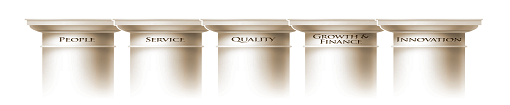 Professional Nursing Practice at VUMC
Nursing Strategic  Plan
Organizational Examples
Unit/Clinic Examples
Nursing Research Evidence-Based Fellowship Program
Nursing Research Website
Eskind Biomedical Library
Mosby’s Online
Octoberfest Research & Poster Day
Tuition Benefit
Interdisciplinary Quality Teams
Handover Protocols
Universal Protocol Processes
Quality Bundles
Evidence Based Practice & Effective Processes

Lead the nation in producing evidence that will drive nursing practice, recognizing and legitimizing the evolution of knowledge, in a rapidly changing environment.  
Create passion and discipline for the translation of evidence into practice that will optimize patient outcomes.
Quality Goals
Redesign care to optimize nurses’ professional expertise and knowledge

Build systems and a culture of safety that encourage, support and spread vitality and teamwork in all areas of nursing
Interdisciplinary Quality Teams
Handover Protocols
Universal Protocol Processes
Quality Bundles
Professional  Practice Model
Interdisciplinary Collaborative Approach to Patient Care
Clinical Practice Committee (P&P)
Nursing Research Website
Eskind Digital Biomedical Library
Nurse Residency Program
Evidence Based Practice

Our interdisciplinary team 
surrounds the patient and family 
to provide evidence-based care.
Integrated Technology
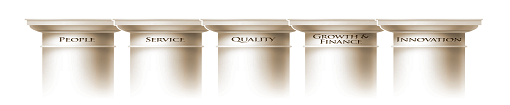 Professional Nursing Practice at VUMC
Nursing Strategic  Plan
Organizational Examples
Unit/Clinic Examples
Transformational Leadership and Professional Development

Create a leadership model that will provide current and future leaders the environment, tools, evidence, and skill development to be innovative and transformational during a time of healthcare reform and transition.
Frontline Leadership Program
S3 Series
Elevate
E3 Mentoring Program
Shared Governance
Focus on transformational leadership at all levels

Establish a quality learning system so that nurses at all levels throughout VUMC have access to measurement & feedback about innovative care delivery
Quality Goals
Frontline Leadership Program
E3 Mentoring Program
S3 Series
Shared Governance
Nursing Quality Council
Professional  Practice Model
Professionalism & Leadership

The transformational leader creates a compelling picture of the future that inspires and catalyzes people and multidisciplinary teams to realize their full potential. Through trust and engagement, the transformational leader fosters a passion for excellence, continuous improvement, achievement of shared goals and the pursuit of innovative breakthroughs.
VPNPP
Shared Governance
Frontline Leadership Academy
TN Nurse Practice Act
Tuition Reimbursement
Continuing Education
Certification
Integrated Technology
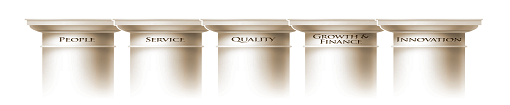